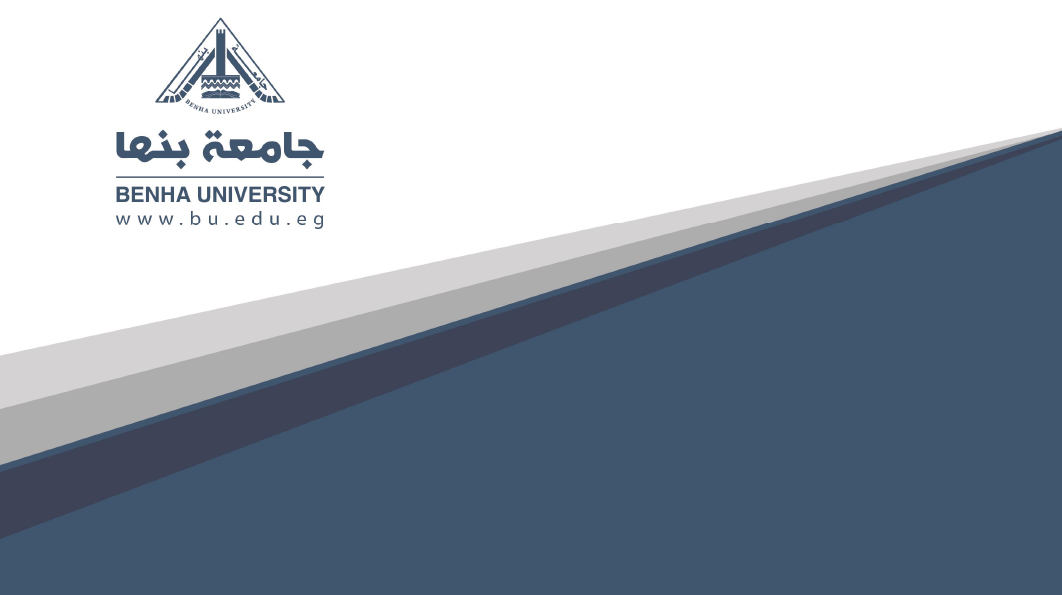 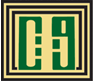 كلية الفنون التطبيقية
علم النفس وسيكولوجية التصميم
الفرقة : إعدادي 
 
المحاضرة الثالثة
د. مجدولين السيد حسانين
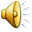 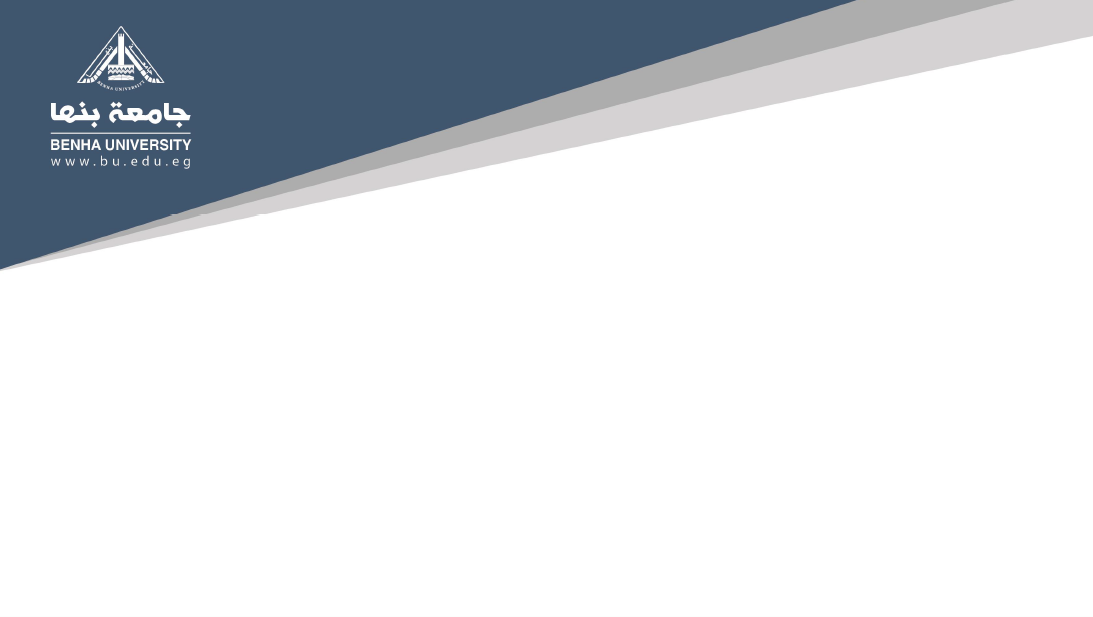 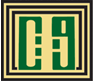 كلية الفنون التطبيقية
مكونات الإبداع
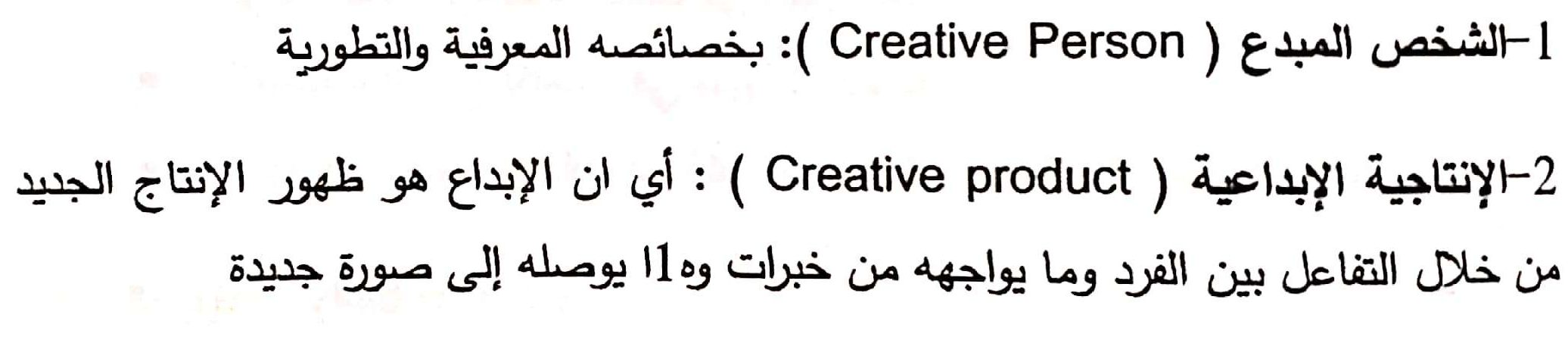 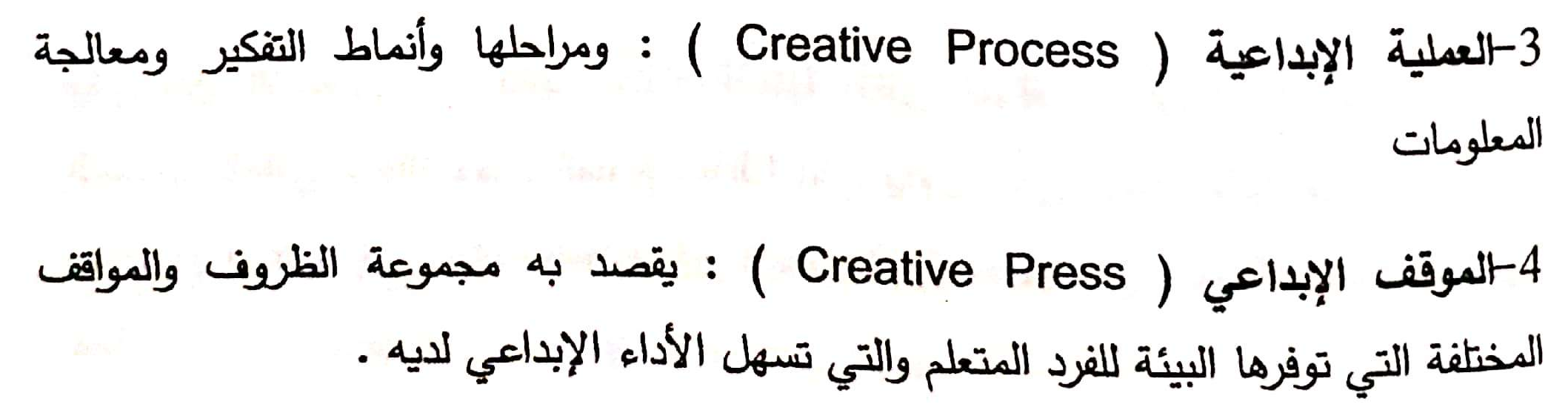 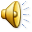 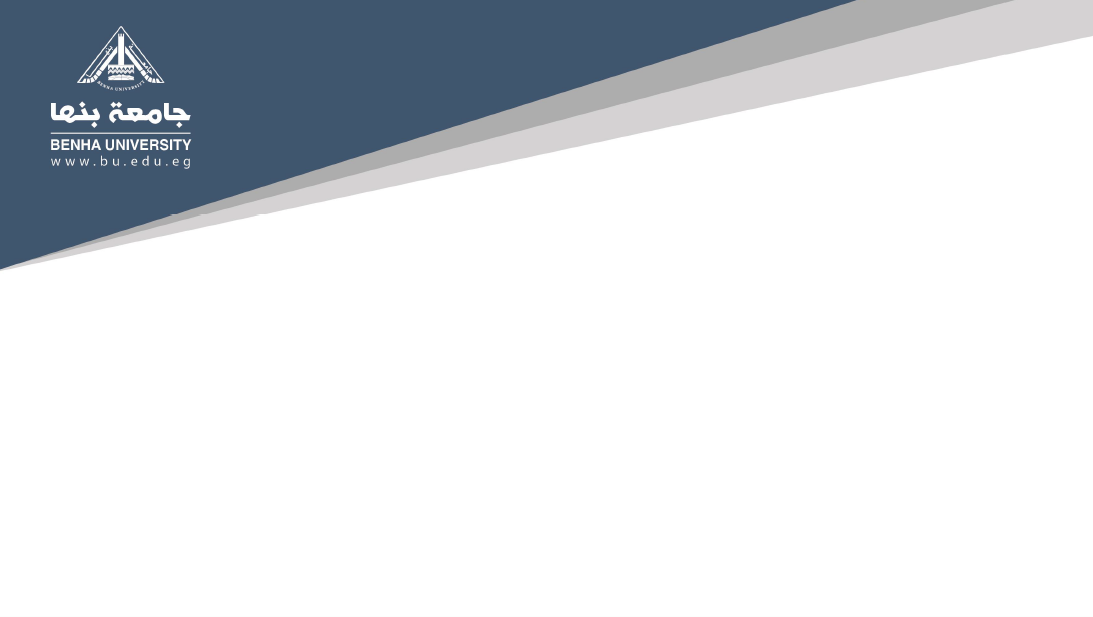 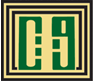 كلية الفنون التطبيقية
مراحل عملية الإبداع
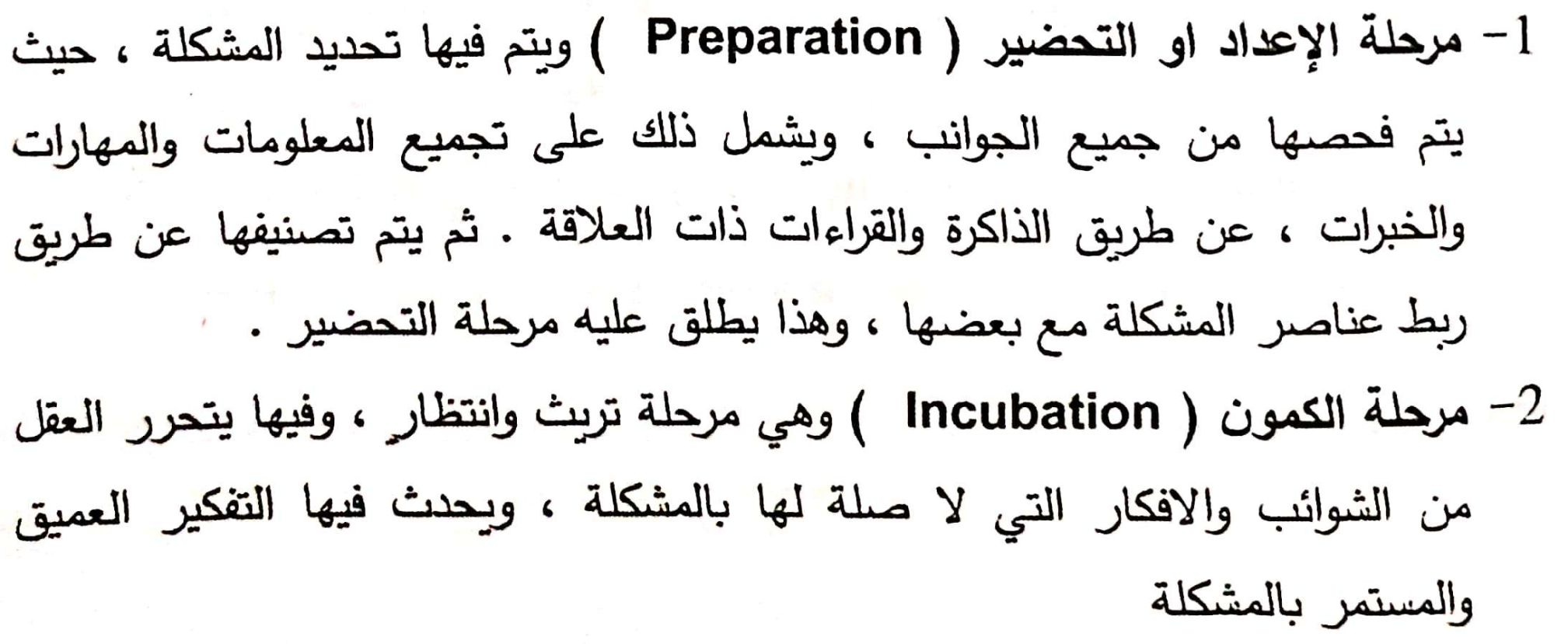 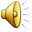 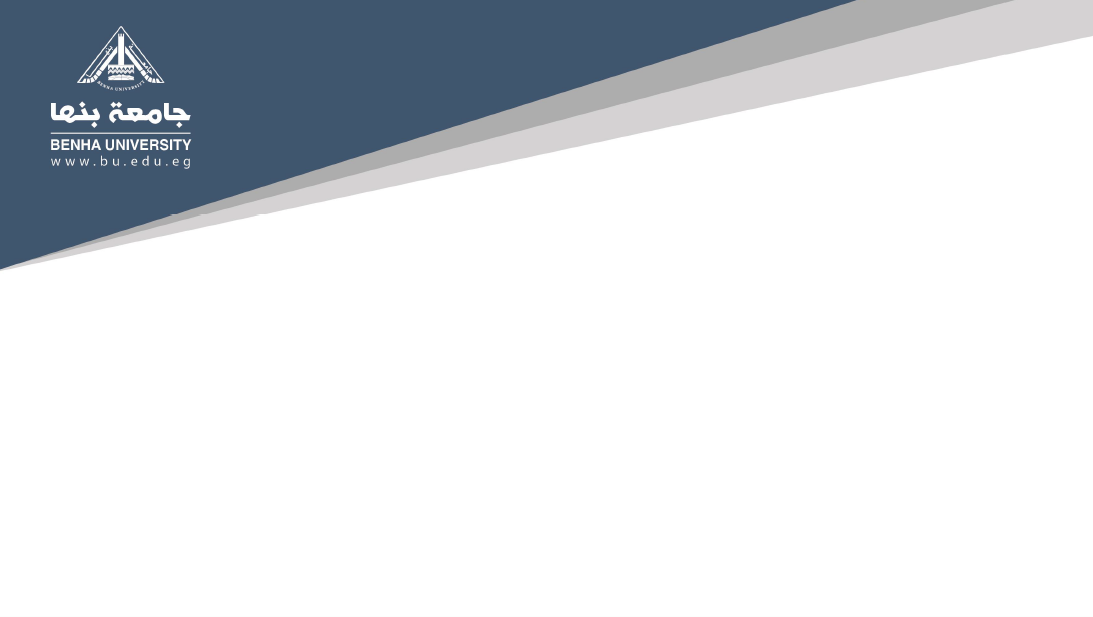 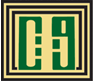 كلية الفنون التطبيقية
مراحل عملية الإبداع
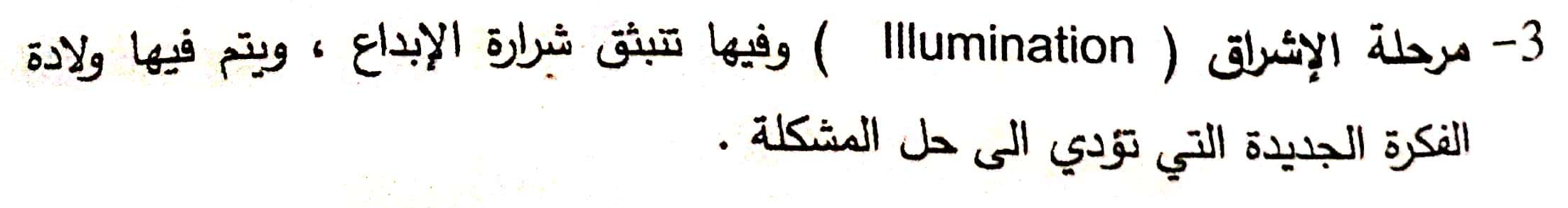 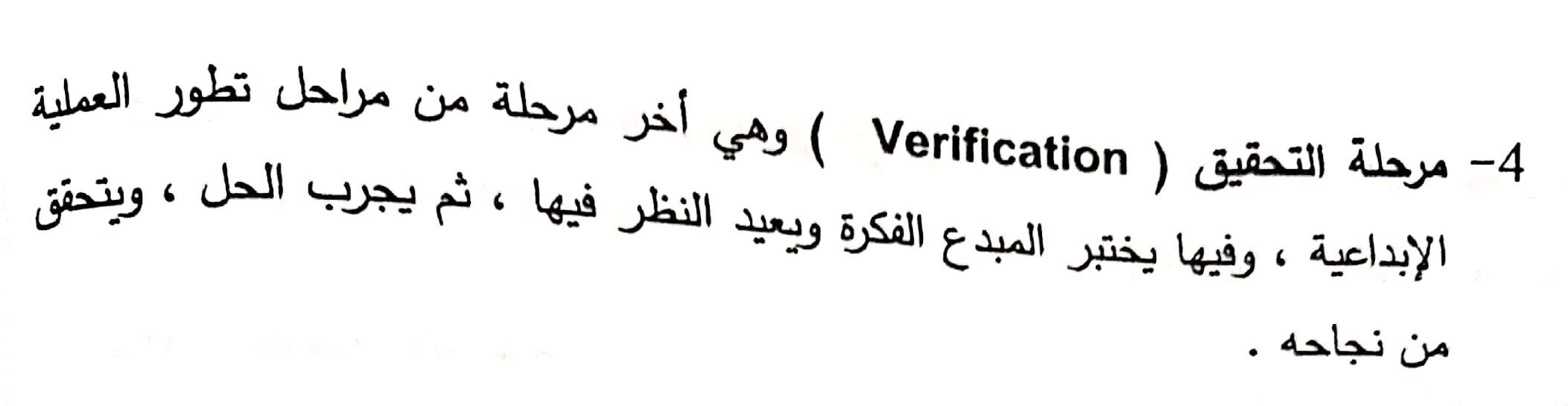 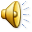 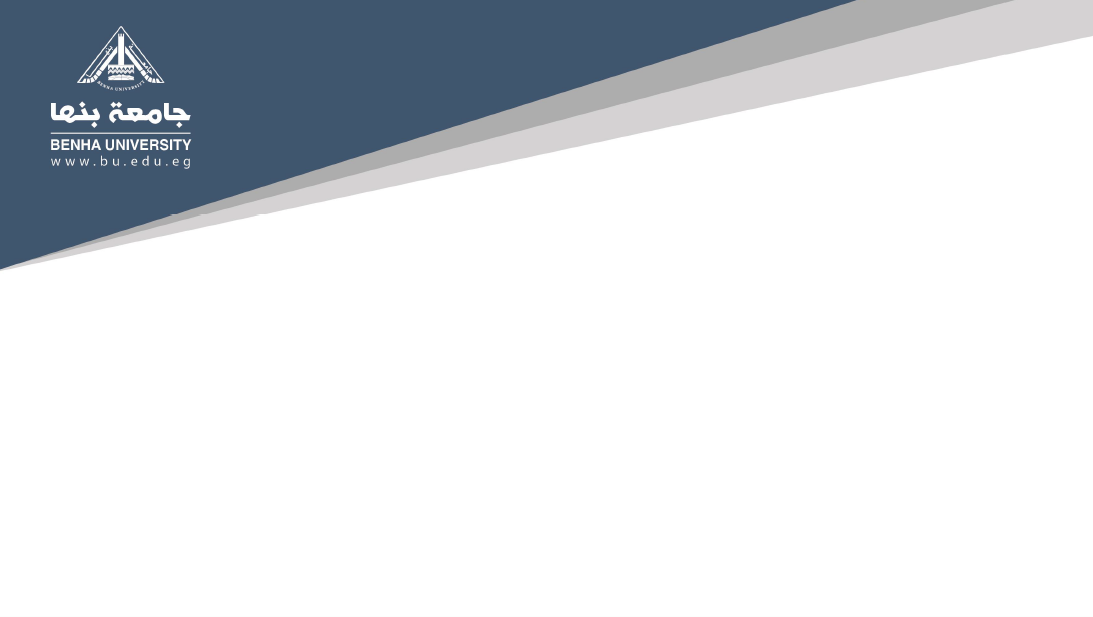 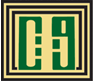 كلية الفنون التطبيقية
مستويات الإبداع
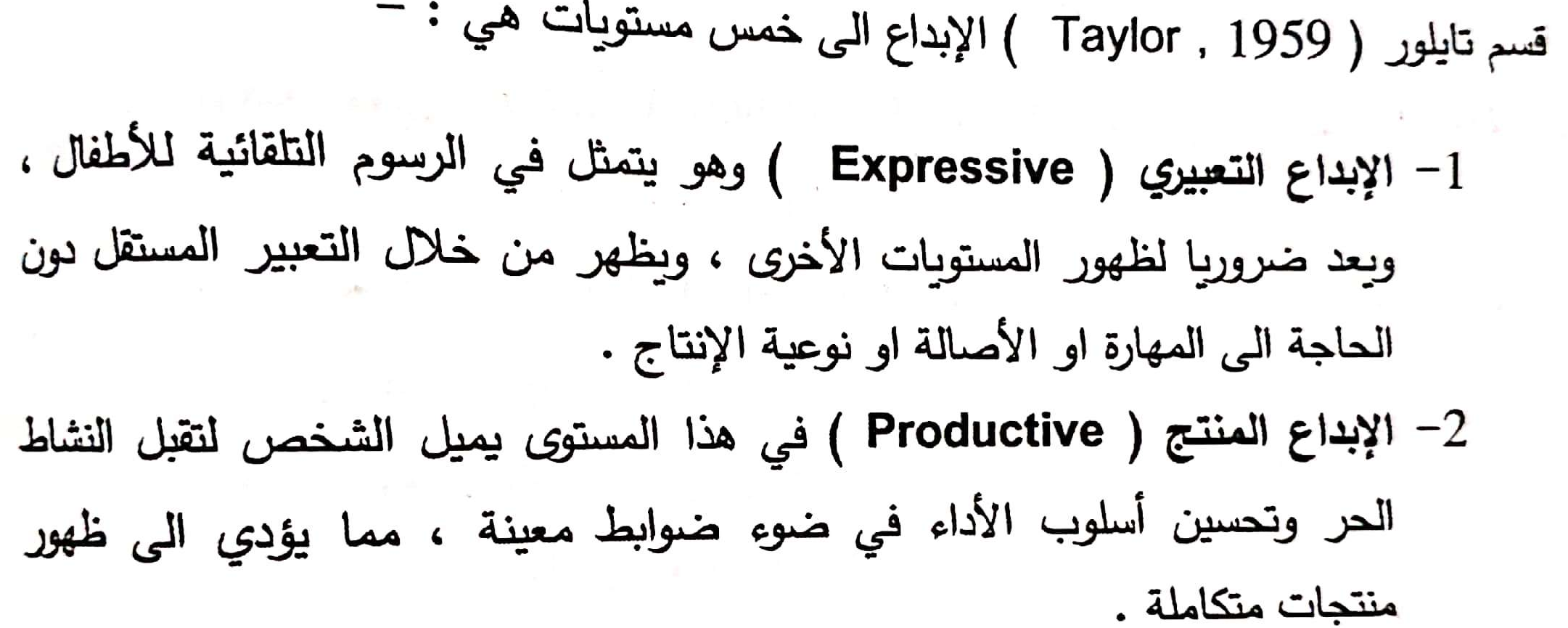 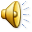 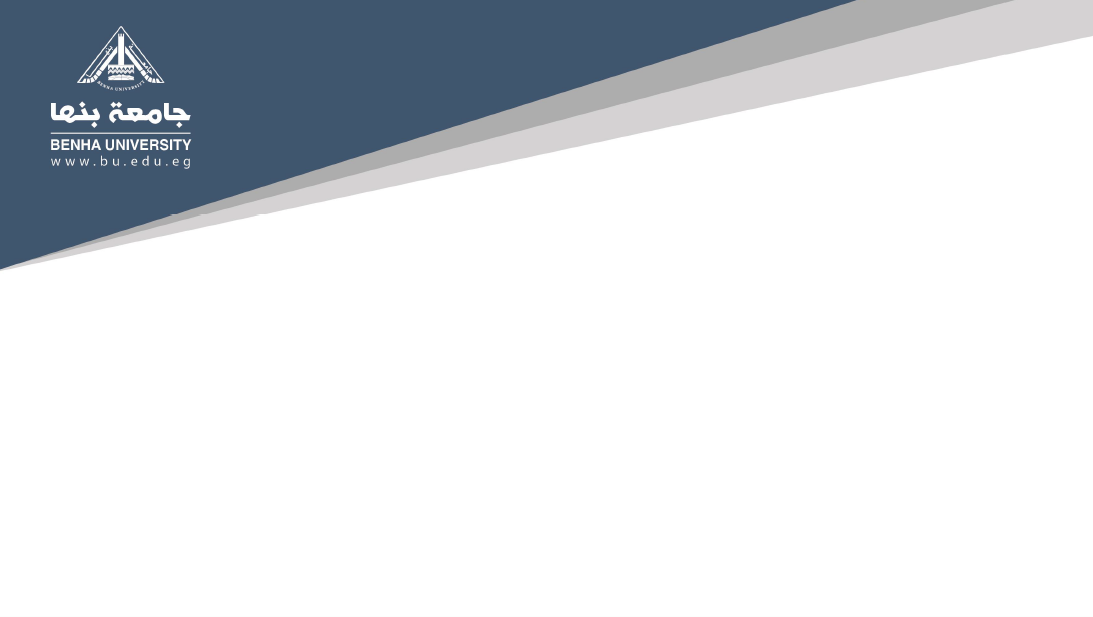 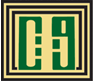 كلية الفنون التطبيقية
مستويات الإبداع
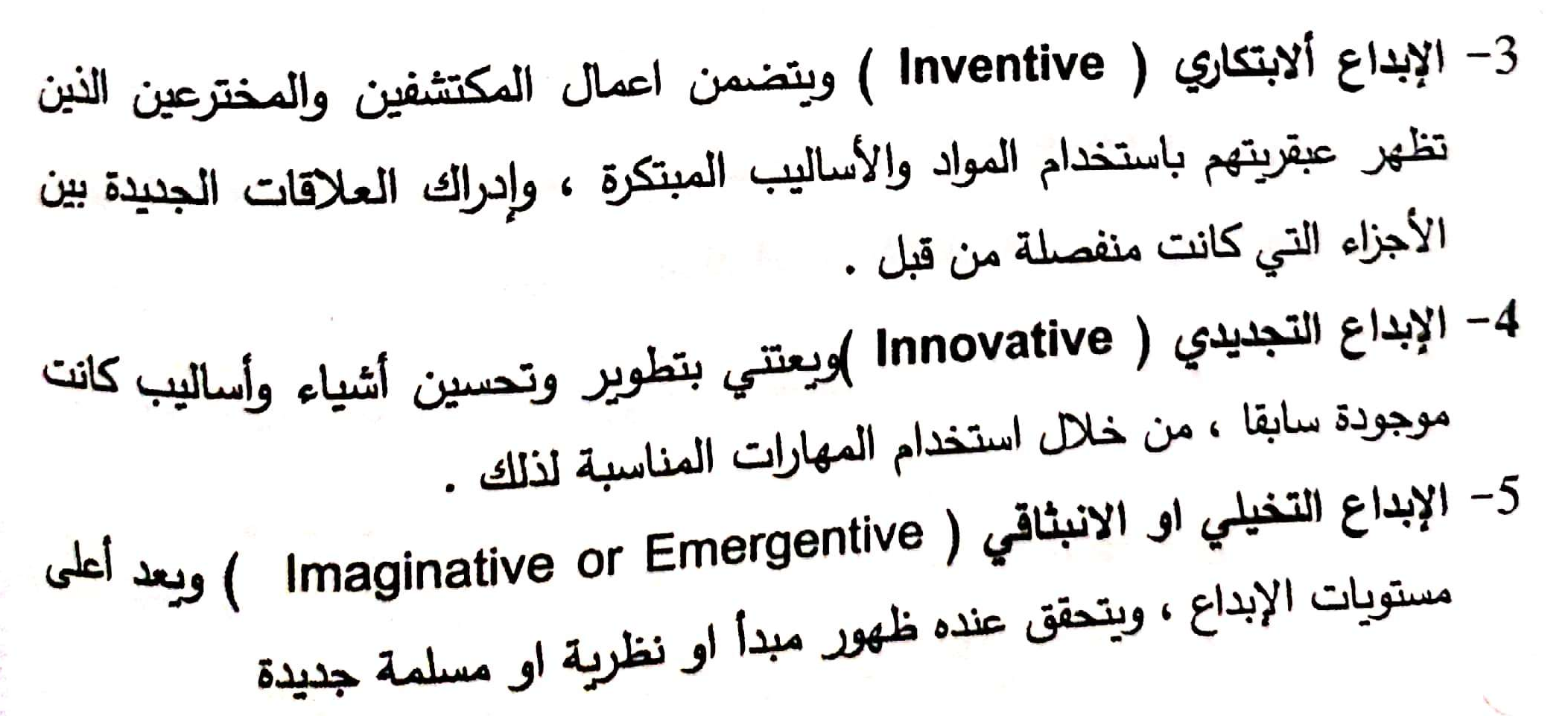 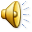 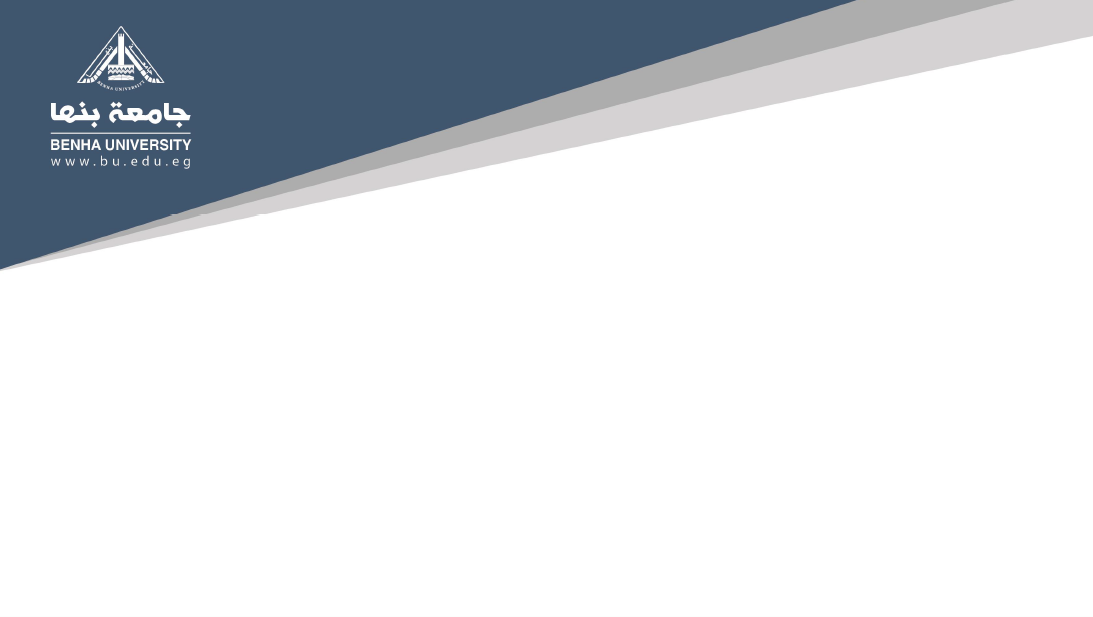 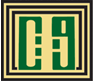 كلية الفنون التطبيقية
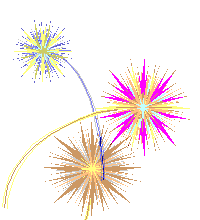 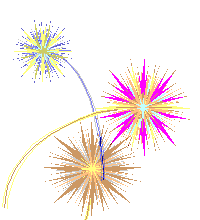 تمنياتي 

لكم 

بالتوفيق
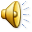